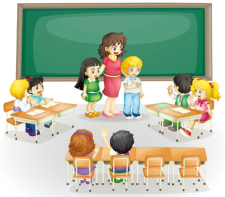 人教精通版六年级上册
Unit1 I go to school at 8:00.
WWW.PPT818.COM
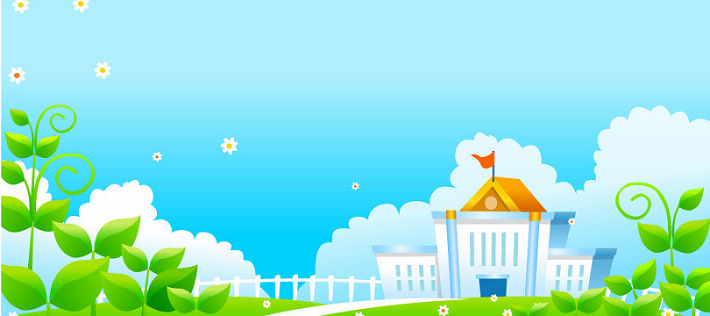 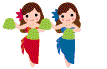 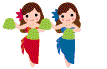 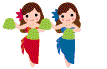 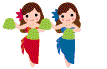 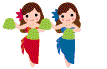 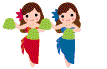 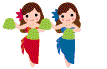 Welcome back to school!
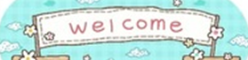 >>Warm-up
Let’s sing
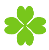 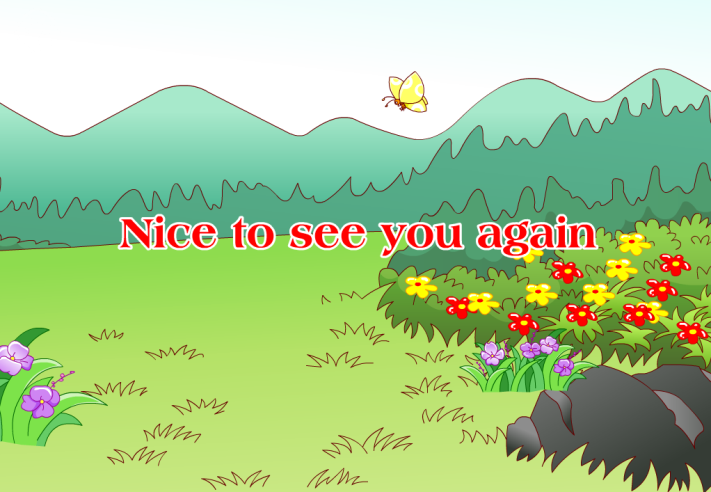 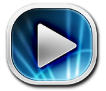 >>Lead-in
Look and say
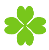 The present is for you.
Guess, What’s this?
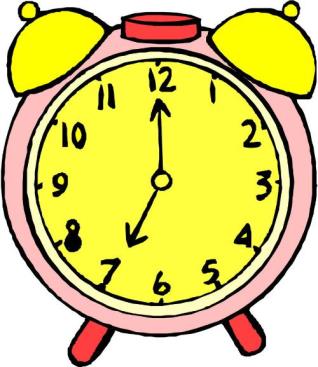 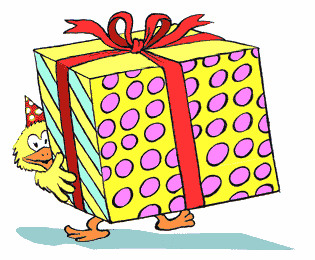 What time is it?
It’s seven o’clock.
>>Presentation
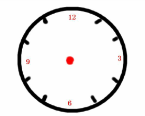 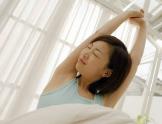 My daily life
I get up at seven in the morning.
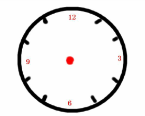 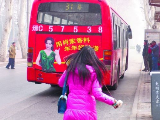 I go to work at eight.
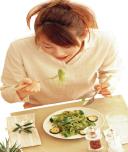 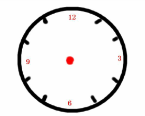 I have lunch at half past eleven.
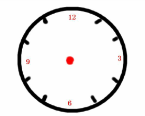 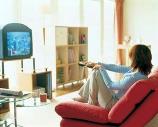 I watch TV at ten in the evening.
>>Presentation
Free talk
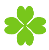 Talk about your daily life
1
What do you usually do at seven in the morning?
1
When do you go to school?
1
How many classes do you have today?
1
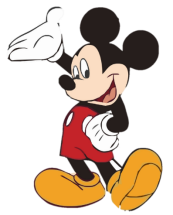 What subject do you like?
1
What do you do after school?
>>Presentation
Lucy is Li Yan’s new friend. They became friends through the Internet.
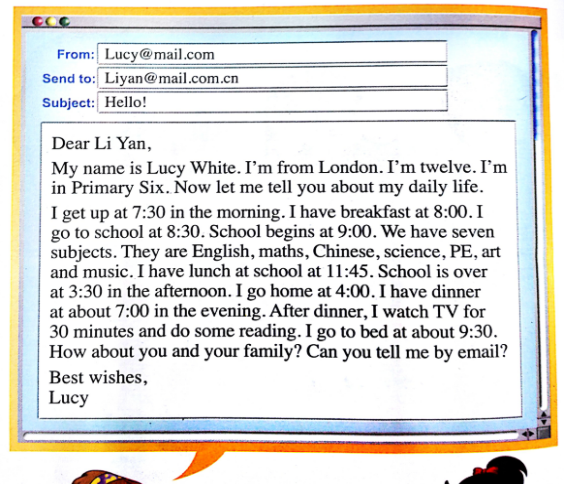 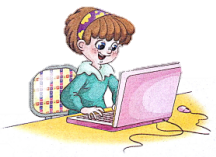 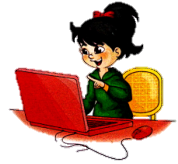 Who is the letter sent to?
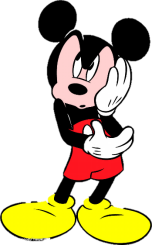 Who is it from?
Lucy
Li Yan
>>Presentation
Just read and talk
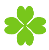 Task1: Listen and say
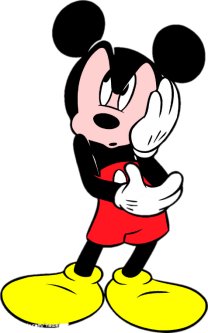 What’s the e-mail about?
It’s about Lucy’s daily life.
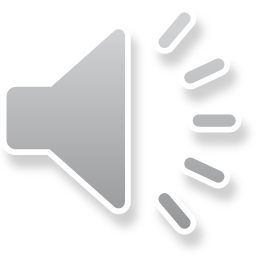 >>Presentation
Just read and talk
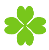 Task3: Read and say
2. How old is Lucy?
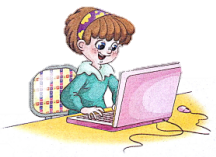 She is twelve.
3. What grade is Lucy in?
Primary Six
= Grade Six
She is in Grade Six.
>>Presentation
Just read and talk
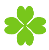 Task4: Read and circle
What activities do you know about Lucy?
I get up at 7:30 in the morning. I have breakfast at 8:00. I go to school at 8:30. School begins at 9:00. We have seven subjects. They are English, maths, Chinese, science, PE, art and music. I have lunch at school at 11:45. School is over at 3:30 in the afternoon. I go home at 4:00. I have dinner at about 7:00 in the evening. After dinner, I watch TV for 30 minutes and do some reading.  I go to bed at about 9:30.
get up
have breakfast
go
to school
School begins
have lunch
School is over
go home
have dinner
watch TV
go to bed
do some reading
>>Presentation
Just read and talk
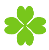 Task5: Read and say
Lucy’s Daily Life
8:00
8:30
9:00
11:45
3:30 in the afternoon
4:00
7:00 in the evening
About 9:30 in the evening
>>Presentation
Just read and talk
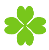 Task6: Read and judge
1. Lucy gets up at 7:30 in the afternoon.
2. Lucy is in Grade Six.
3. School begins at 8:30.
4. They have seven classes a day.
5. After dinner, Lucy watches TV for 30 minutes.
6. After dinner, she often read some books.
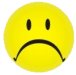 in the morning
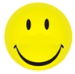 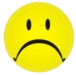 9:00.
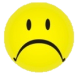 subjects.
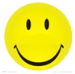 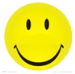 >>Practice
Just read and talk
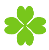 Listen and imitate
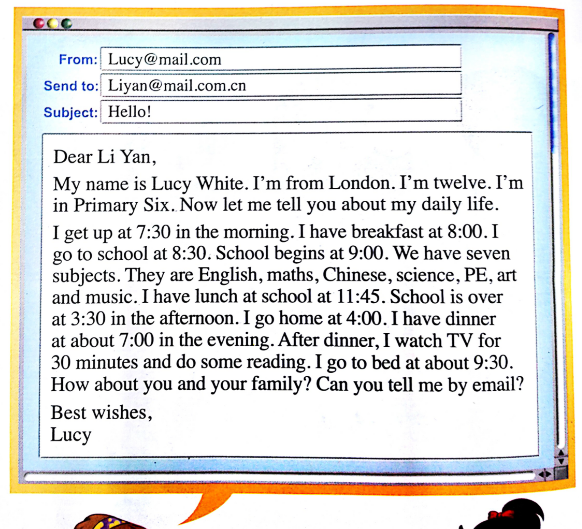 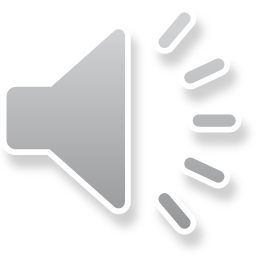 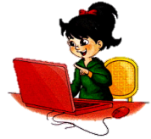 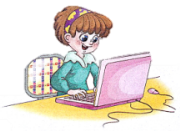 >>Practice
Let’s do survey
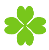 Do a survey about our daily life in groups of four and fill in the form.
Activity
Time
Two
People
I
7:00
>>Practice
Let’s report
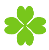 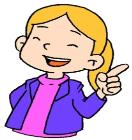 I get up at 7:00.
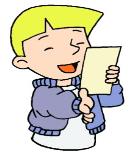 I have breakfast at ...
Activity
Time
Two
People
>>Presentation
The format of a letter
Dear XX,
 …………………………………
 …… …………………………………
 ……. 
I’m looking forward to hearing 
 from you. 
Best wishes,
 XX
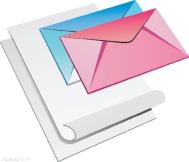 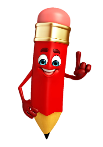 >>Practice
Write and say
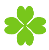 My daily life
Dear ××,
My name is ____. I come from…  Now let me tell you about my daily life. 
I get up at _____. I have breakfast at ________.  
……
I really have a busy day! How is your life?
Best wishes, 
××
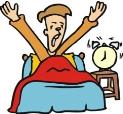 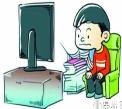 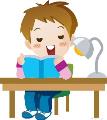 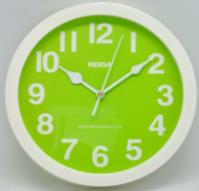 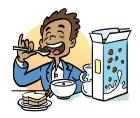 ？
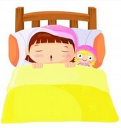 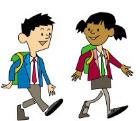 …
>>Consolidation
Let’s retell
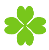 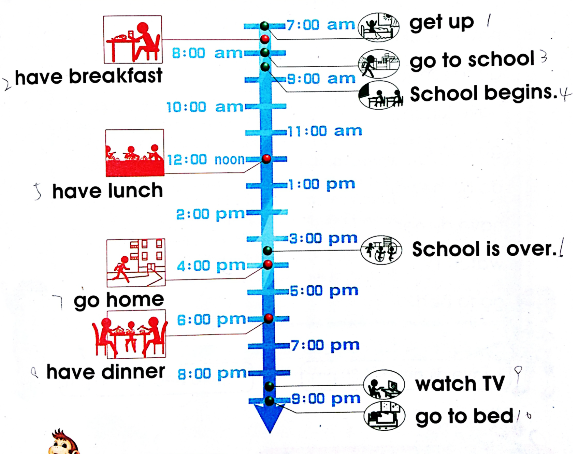 >>Summary
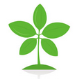 如何介绍自己的日常生活及作息时间呢？
I get up at 7:30 in the morning.
I have breakfast at …
I go to school at ….
>>Homework
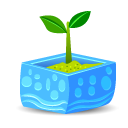 1.观看课文动画，按照正确的语音、语调朗读课文对话。2.模仿本课的书信格式，给自己的好朋友写一封信，介绍一下自己的日常生活和作息时间。
3.预习 Lesson 2。
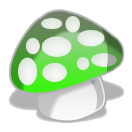